There’s a Snake in the Birdhouse!Building a Python Culture at Vrbo
Presenter: Mason Egger@masoneggertwitch.tv/codingwithmason
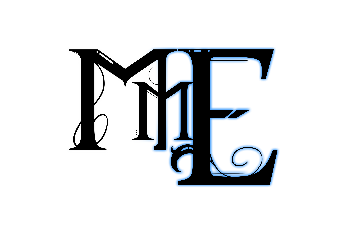 Introduction
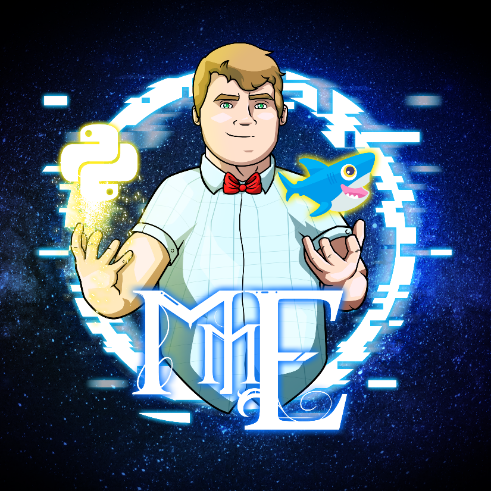 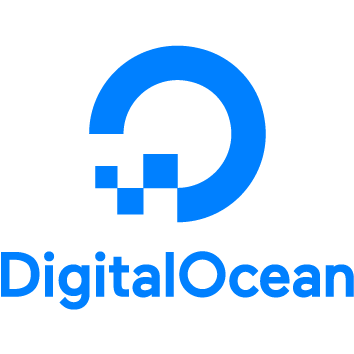 Developer Advocate @DigitalOcean 
Previously a Site Reliability Engineer at Vrbo
No Python at Vrbo

Today, I’m going to tell you how I lead the effort to build a Python Culture at Vrbo
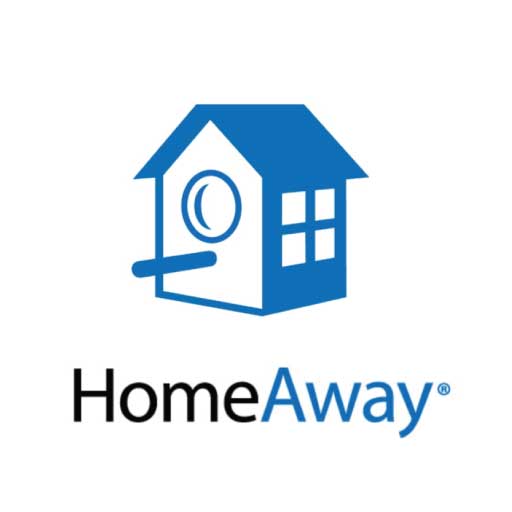 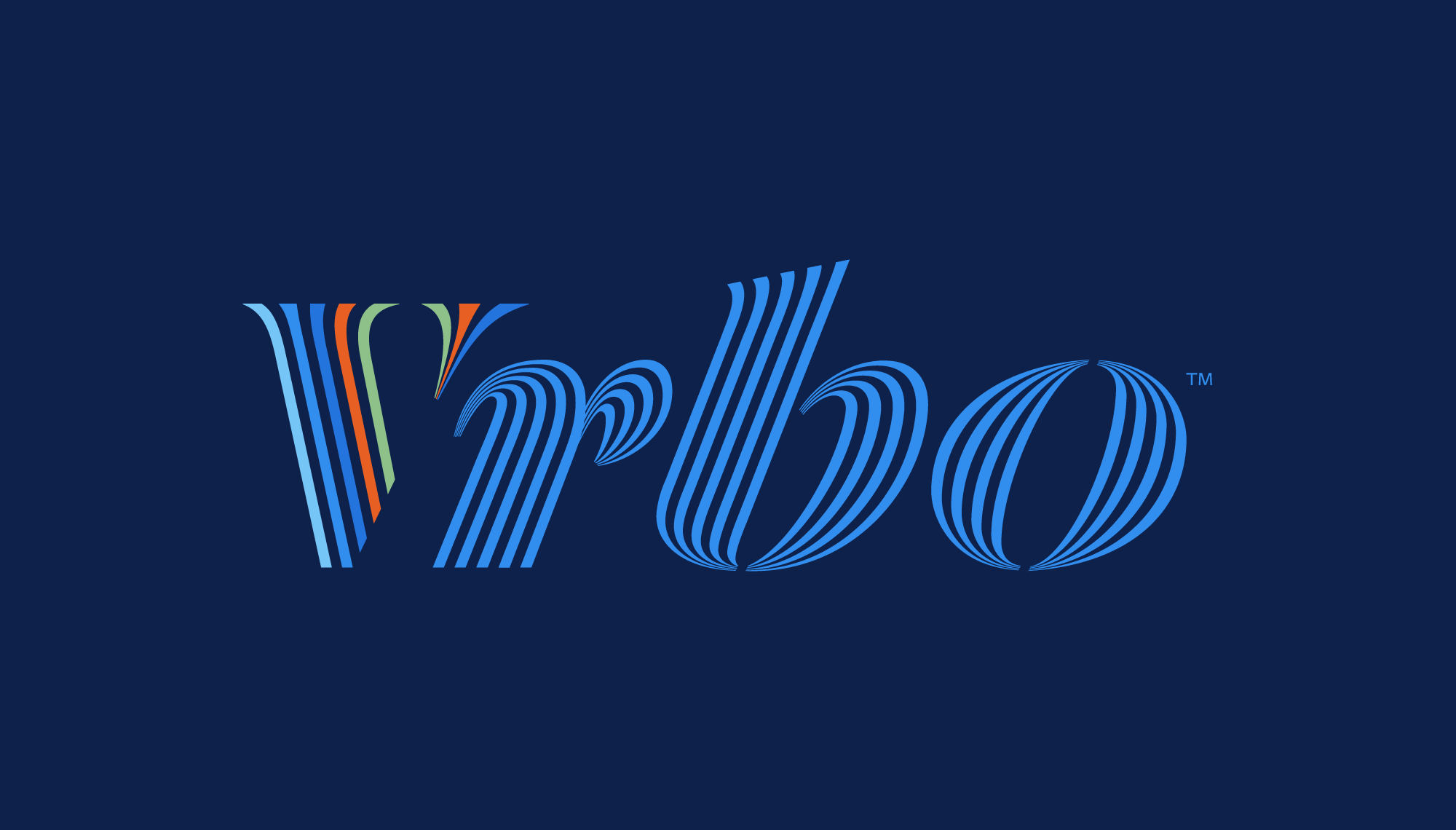 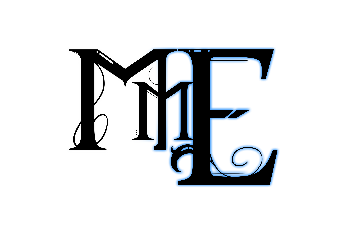 There’s a Snake in the Birdhouse!: Mason Egger @masonegger
Who is this talk for?
Anyone who wants to
Use Python at their job but currently is unable
Wants to build a stronger Python community at their job
Wants to learn how to introduce and evangelize any technology, not just Python
Hopefully, you’ll be able to learn from my successes and mistakes to bring Python to your job.
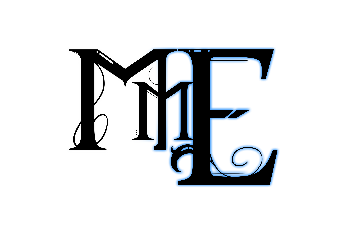 There’s a Snake in the Birdhouse!: Mason Egger @masonegger
Prologue
Engineers at Vrbo deployed applications on an internal PaaS
Project templates existed for supported languages (Java, Node)
Could deploy “off road” apps, but no official support from Platform teams
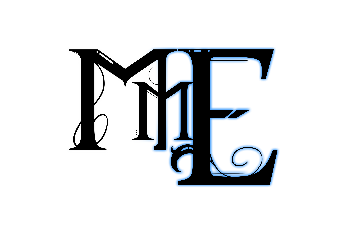 There’s a Snake in the Birdhouse!: Mason Egger @masonegger
Discovery Meeting
Met with various teams (Data Science, Machine Learning, API teams) to gauge interest
Don’t build something no one wants
Don’t develop in isolation or avoid other’s opinions
Result: Build a cookiecutter that creates a default Flask app for the platform including static analysis, unit tests, project documentation, logging, metrics, etc.
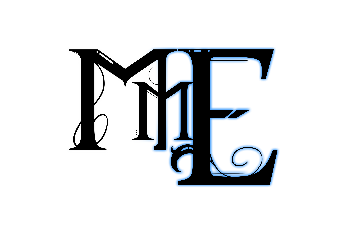 There’s a Snake in the Birdhouse!: Mason Egger @masonegger
Building the Archetype
Do Create a meaningful set of expectations and use cases
A base application for “standard” Python and a Data Science specific application with miniconda.
Do Provide an Out-of-Box experience with sensible defaults
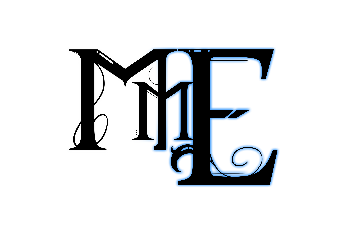 There’s a Snake in the Birdhouse!: Mason Egger @masonegger
Building the Archetype
Do Create good documentation and rationale of decisions
Document how to use the archetype, all known bugs and issues, rationale behind choosing certain technologies, and the development journey
Don’t Trying to solve every Python use case with one tool
Do Use a few internal or proprietary tools as possible. This makes potentially open sourcing easier later
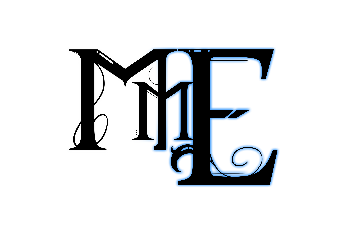 There’s a Snake in the Birdhouse!: Mason Egger @masonegger
Internal PaaS 2.0
Version 2 of Vrbo’s internal PaaS was being built concurrently with Python support
The Python Archetype would only support version 2
This was used to entice people to migrate to the newer version
This was good because I could take advantage of the new features
This was bad because I became dependent on the new PaaS development timeline
This became both a success and failure
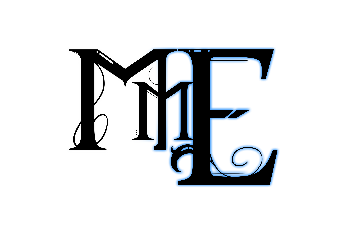 There’s a Snake in the Birdhouse!: Mason Egger @masonegger
Testing
Do Find a group of  empowered beta testers
They’ll help you evangelize later
Do Find “first customers” who will actually attempt to use the application in production.
Don’t Become upset by negative feedback or bug reports
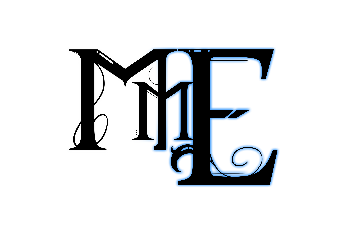 There’s a Snake in the Birdhouse!: Mason Egger @masonegger
Evangelism Do’s
Do Demonstrate the flexibility of Python
Do Rewrite existing applications that are “troublesome” or “complex” in Python
Do Write new applications or features in Python
Do Be the “temporary” solution
“There is no discernable difference between a proof of concept and production software.” – my ex manager
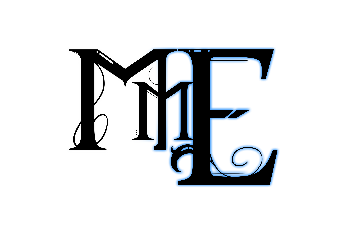 There’s a Snake in the Birdhouse!: Mason Egger @masonegger
Evangelism Don’ts
Don’t say “That language sucks. You should use Python”
Don’t Try to use Python to solve problems Python doesn’t handle well
Don’t Be overbearing. If someone isn’t interested that’s ok.
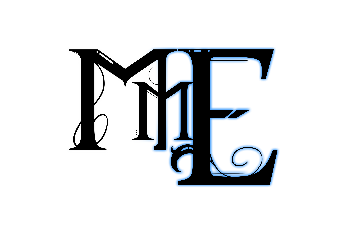 There’s a Snake in the Birdhouse!: Mason Egger @masonegger
Results
Within the first month 80 applications were deployed using the new archetype in production
Other people within the company used the development journey documentation to start building support for Golang
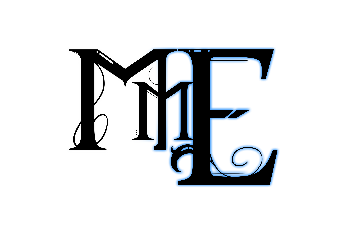 There’s a Snake in the Birdhouse!: Mason Egger @masonegger
Conclusion
Thank you for tuning in today
Feel free to tweet me if you have questions @masonegger
Tune in to my live streams Tuesdays at 1:00 CST https://twitch.tv/codingwithmason
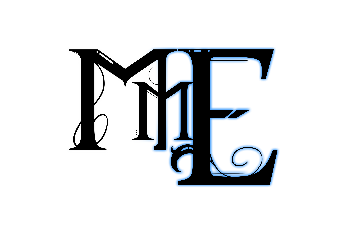 There’s a Snake in the Birdhouse!: Mason Egger @masonegger